CREATIVE THINKING
STIMULATING CREATIVITY IN STUDENTS

 ……..Begins With…….

CREATIVE ASSIGNMENTS
STEP 1
BRAINSTORMING
MAKE A LIST OF 
OUT OF THE BOX  - NEW VISION IDEAS
FOR AN ASSIGNMENT IN YOUR DISCIPLINE TO TEACH A PARTICULAR SUBJECT
EXAMPLE
DICIPLINE: DIGITAL MEDIA FOR THE VISUAL ARTIST
SUBJECT: AUDIO ART
RELEVANT EXAMPLES: AUDIO ARTISTS’ PROJECTS

CREATIVE ASSIGNMENT BRAINSTORMING IDEAS:

EXPERIENCING SPACE, TIME, & EXPERIENCE THROUGH SOUND
COMBINING STORY TELLING AND WALKING
TALKING WHILE WALKING
LISTENING WHILE WALKING
STEP 2
PRESENTATION
BUILD A RELEVANT PRESENTATION OF
 HIGH QUALITY WORK
 IN YOUR DISCIPLINE TO GIVE STUDENTS A 
CONTEXT 
PRIOR TO THE ASSIGNMENT WHICH CAN BE REFERENCED AS AN EXAMPLE TOWARD THEIR OWN INTERPRETIVE AND CREATIVE RESULTS
Janet Cardiff
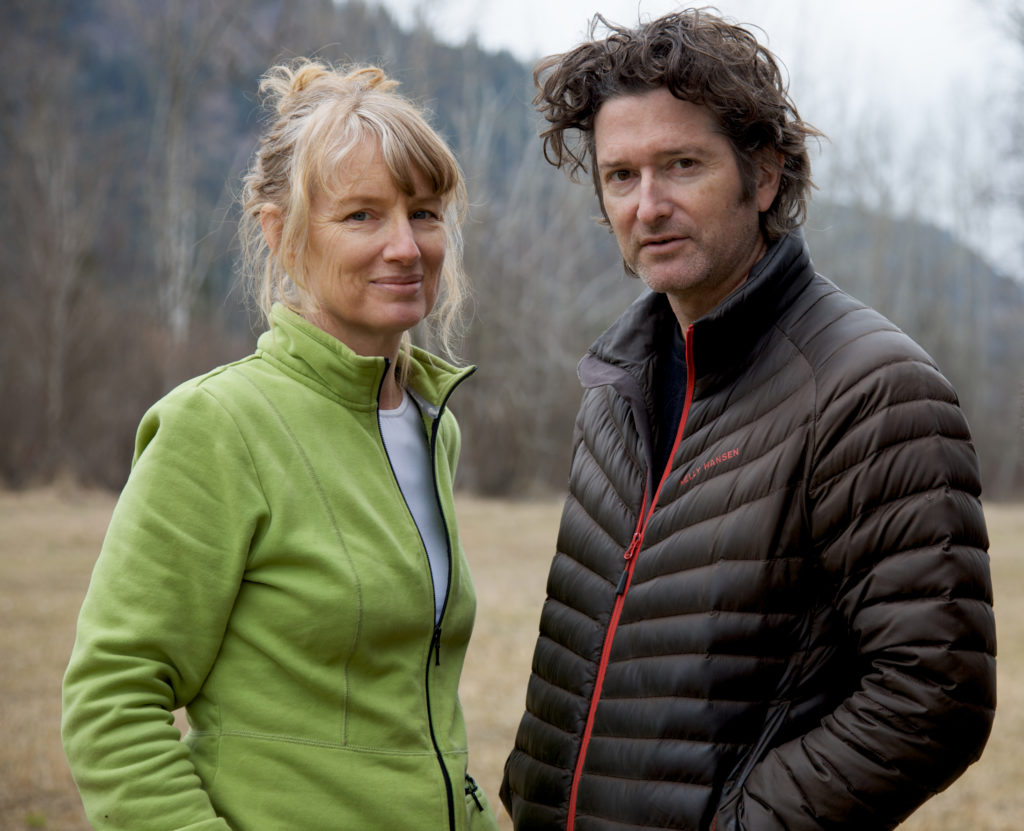 Sound, Performance, Language, Visual Imagery
Janet Cardiff is a Canadian artist who works chiefly with sound and sound installations; especially a form she calls audio walks. She works in collaboration with her husband and partner George Bures Miller. Cardiff and Miller currently live and work in British Columbia, Canada
Janet Cardiff: Her Long Black Hair Audio Walk 
(10:18)
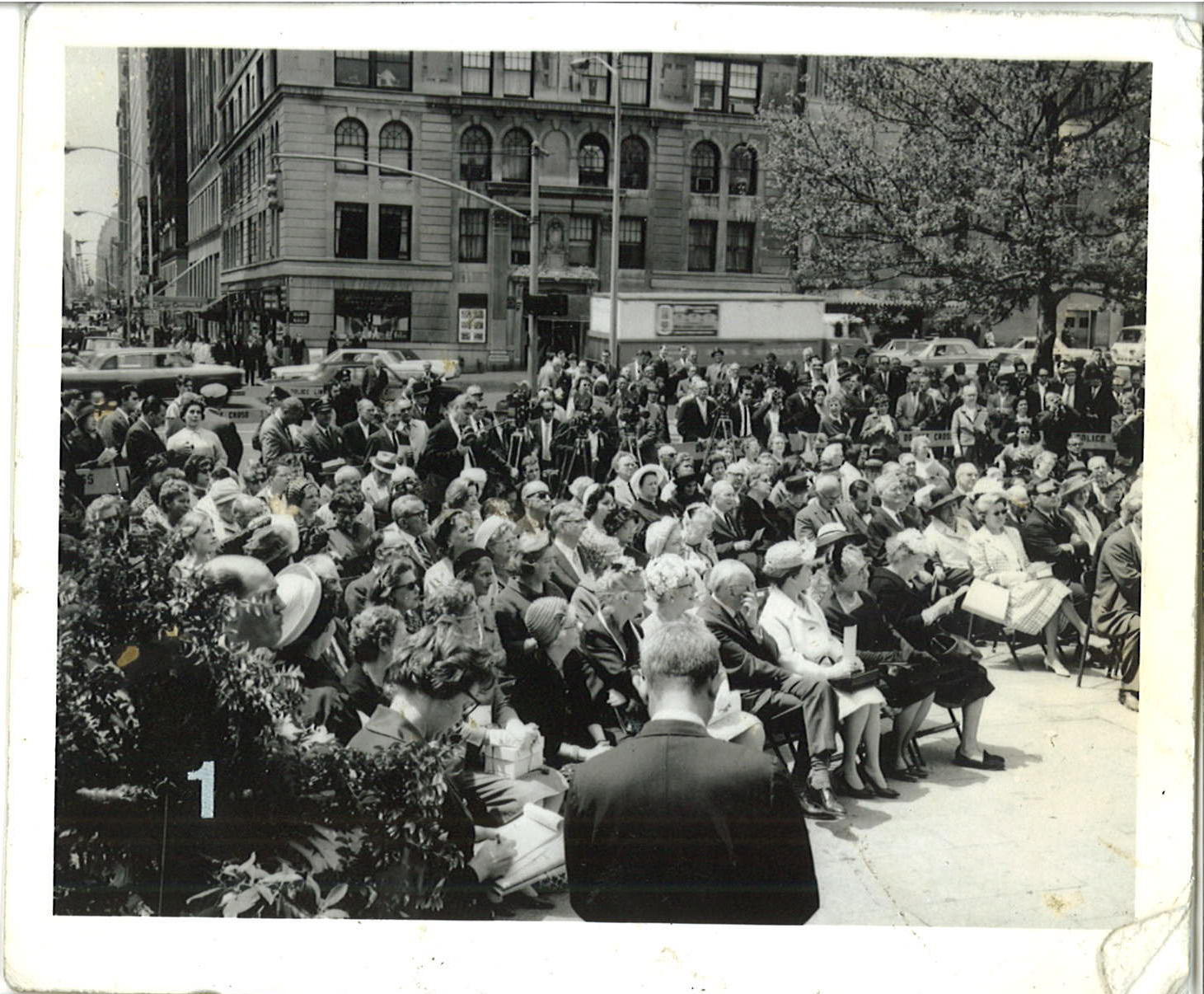 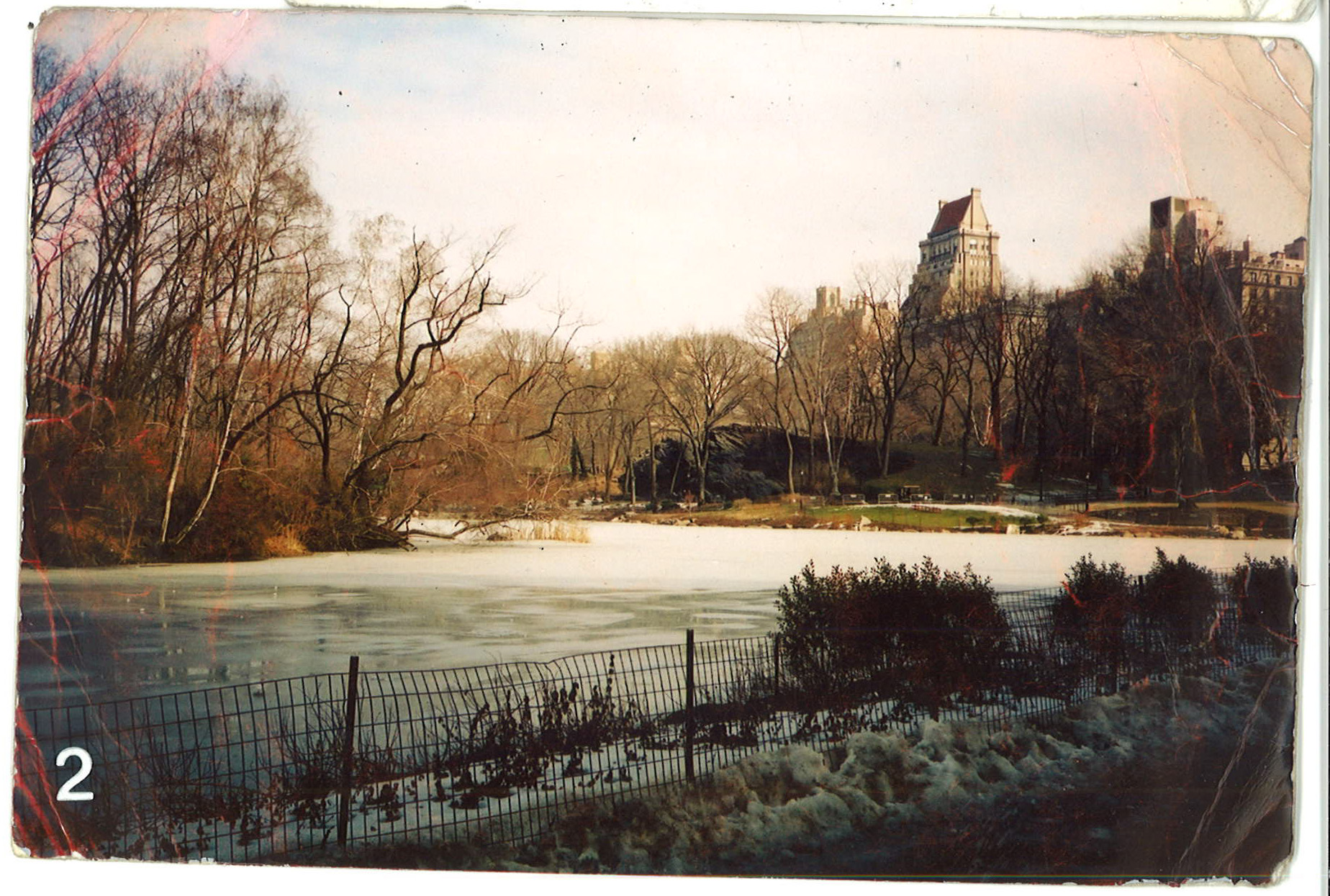 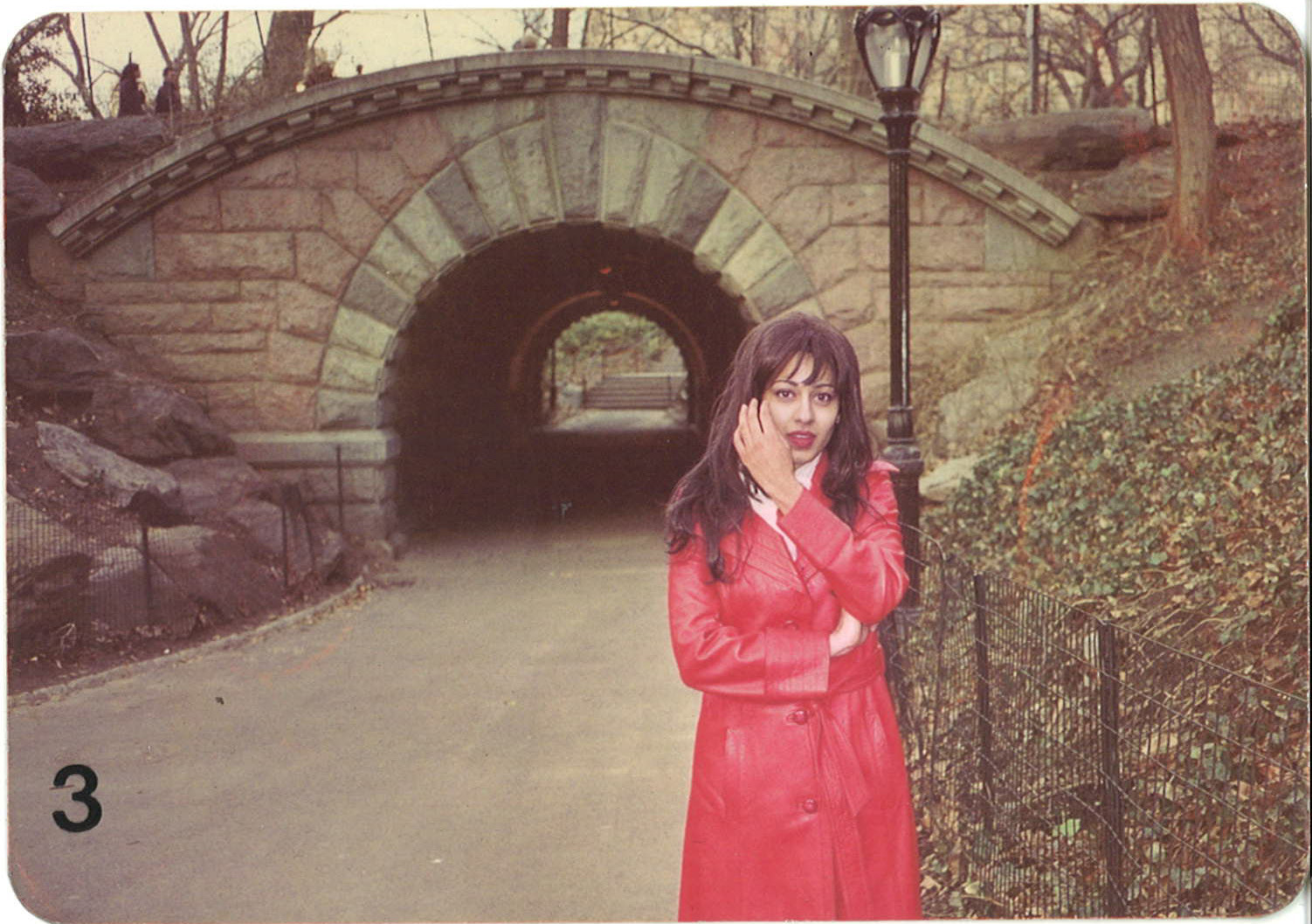 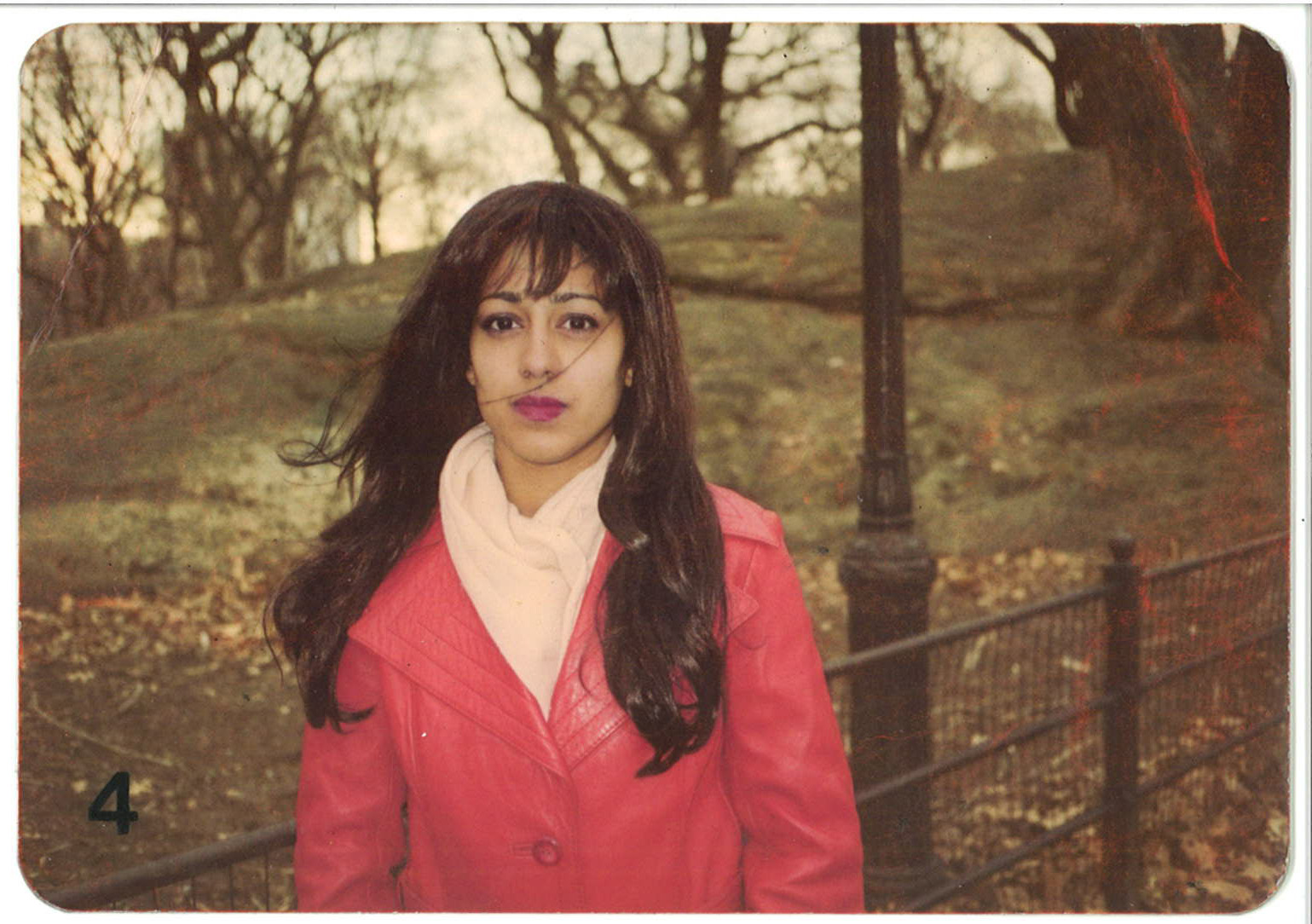 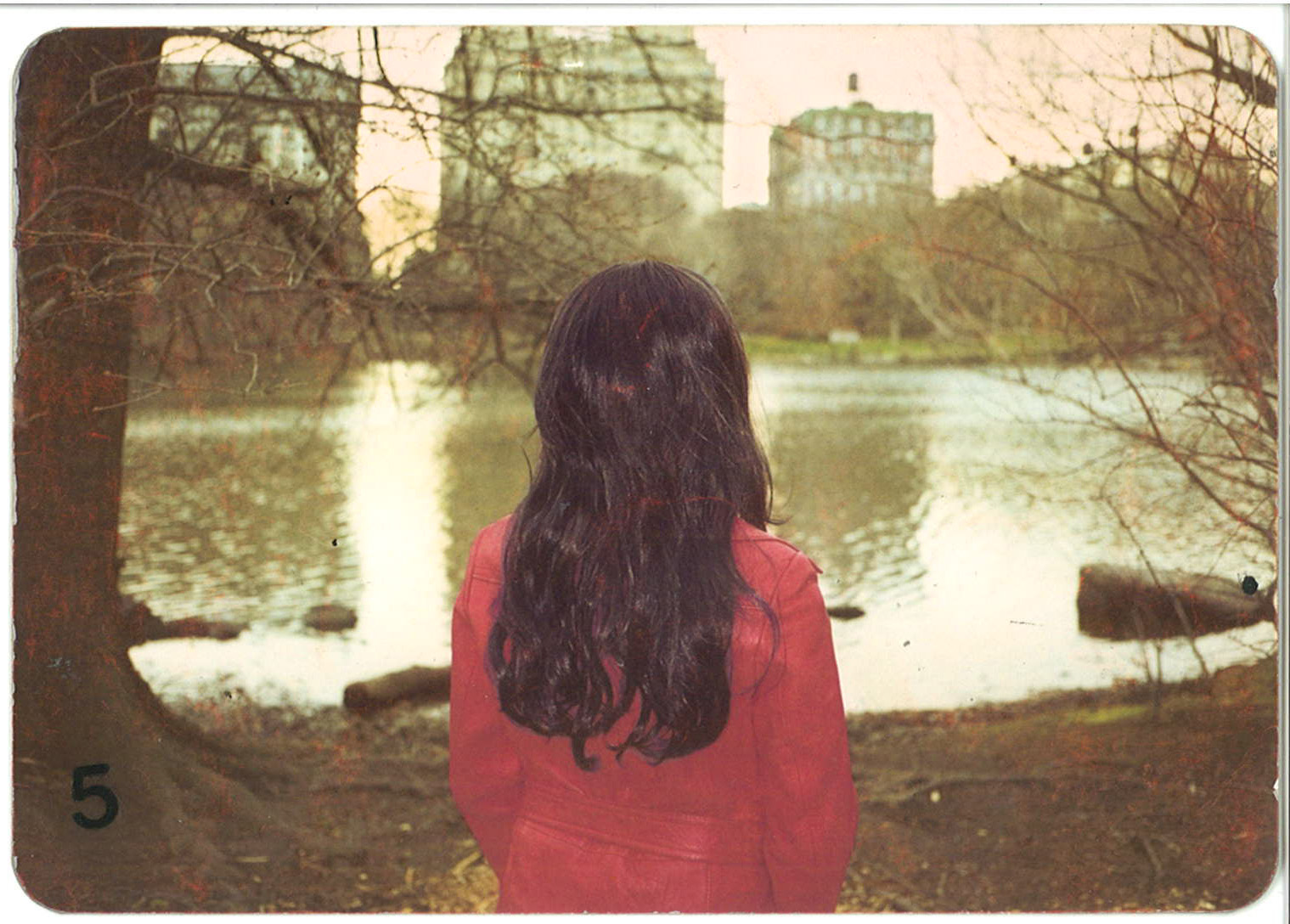 Laurie Anderson
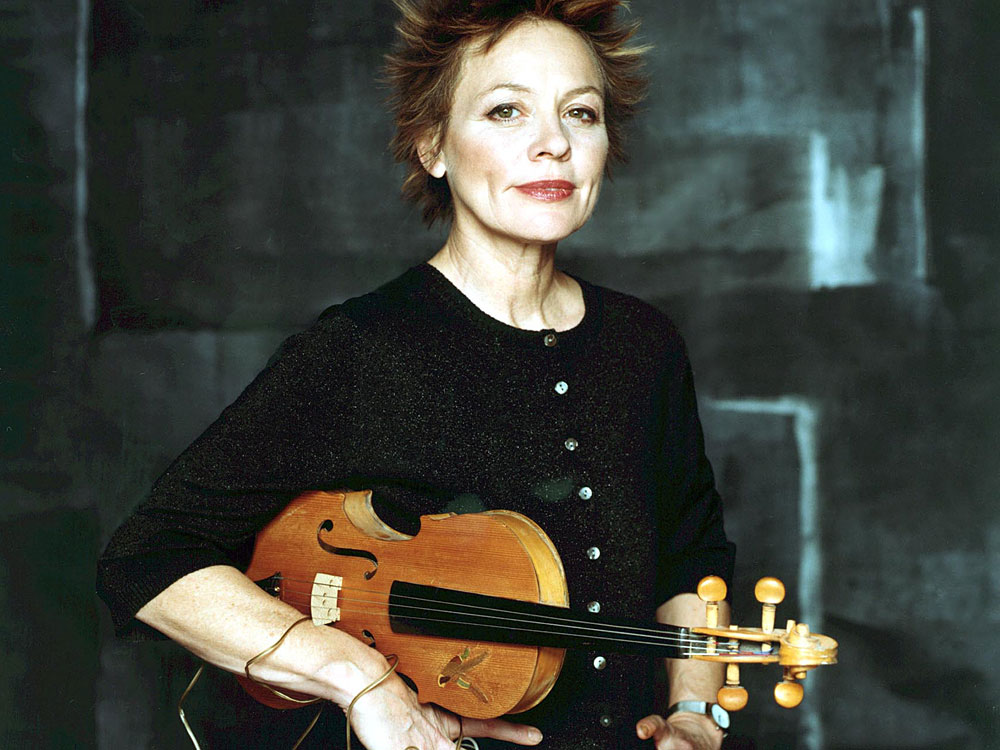 Sound, Performance, Language, Visual Imagery
(b. 1947) American “avant-garde” artist, composer, musician, film director.  Her medium is performance art, music, and multi-media.  She is a pioneer of electronic music, inventing devices and creating her own sounds.
Laurie Anderson: Stories from the Nerve Bible (audio pieces)
(25:09)
STEP 3
IN-CLASS GROUP INTERACTIVE ACTIVITY
Discussion Questions
Create a list of discussion questions that the students will discuss in groups
Group Activity:
Break out into groups of ”_____”
The instructor facilitates 5 minute discussions on each question
STEP 4
THE CREATIVE ASSIGNMENT
BUILD THE CREATIVE ASSIGNMENT BASED ON 

THE INITIAL BRAINSTORMING IDEAS 
COMBINED WITH 
THE SELECTIVE HIGH-QUALITY WORK PRESENTATION
EXAMPLE
ASSIGNMENT: A NARRATIVE WALK 

PROJECT DESCRIPTION: 
CHOOSE A LOCATION WHERE YOU WILL BE WALKING AND RECORDING YOURSELF WHILE SPEAKING ABOUT A TOPIC OF RELEVANCE TO YOU. 
RELEVANCE CAN BE FROM A PERSONAL, SOCIAL, OR HISTORIC PERSPECTIVE. 
INCLUDE PRINTED PHOTOGRAPHS INSTRUCTING YOUR LISTENERS TO REFERENCE AT VARIOUS MOMENTS IN THE AUDIO STORY.
RETRACE YOUR STEPS AND CREATE A MAP FOR YOUR LISTENERS
THE PROJECT WILL BE NARRATED BY THE STUDENT, THEN EACH STUDENT WILL BECOME A LISTENER OF ANOTHER STUDENT’S PROJECTS.  
THE NARRATOR BECOME THE LISTENER
CONCEPTUAL EXPERIENCE: WALKING IN EACH OTHER’S SHOES
STEP 5
THE RESULTS: 
STUDENTS THINKING CREATIVELY
STUDENT PRESENTATIONS
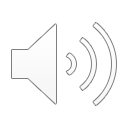 Gabriel Siguenza, Lucid Dream, 2018 Audio Work 08:45
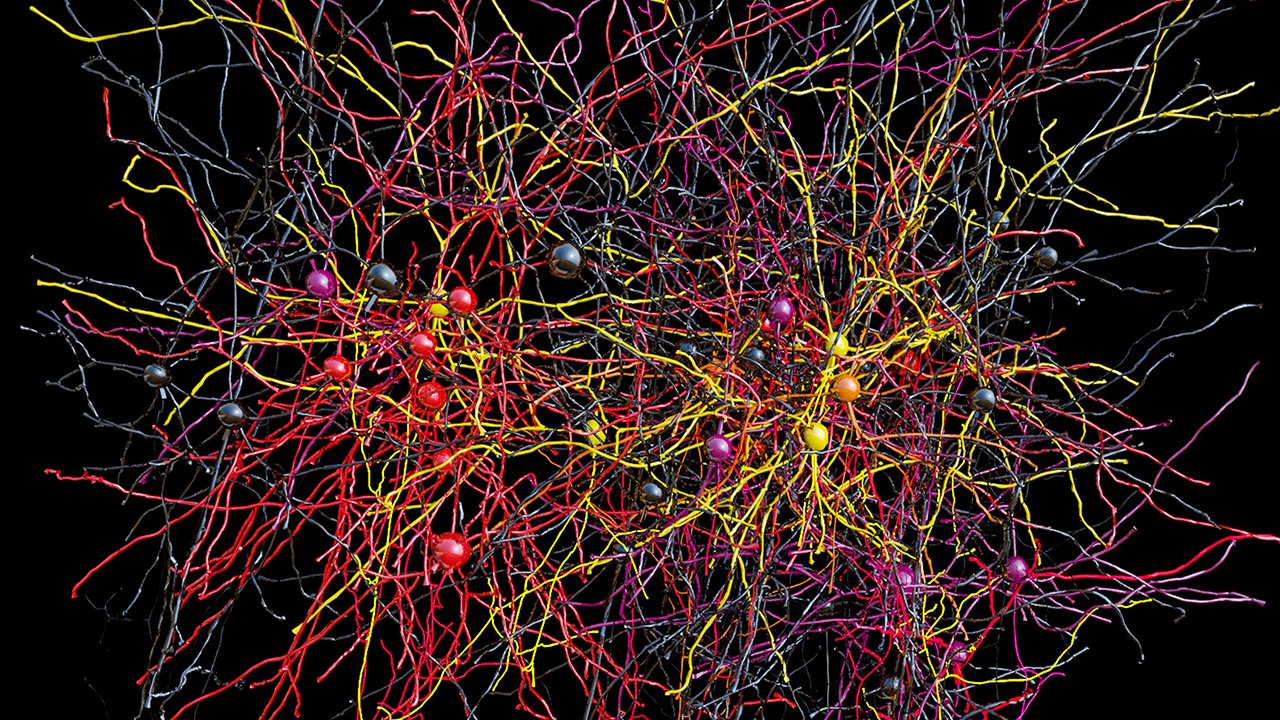 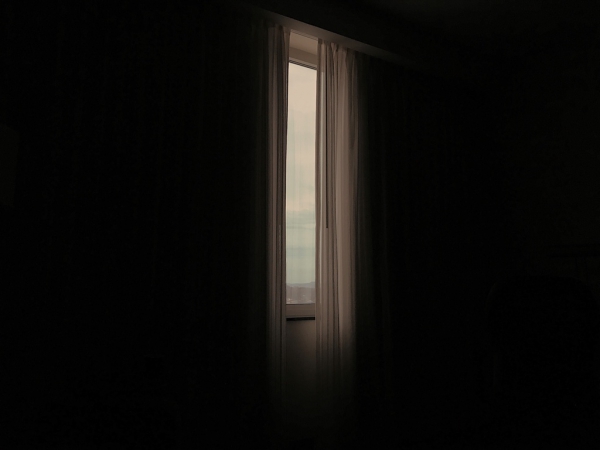 STEP 1 
BRAINSTORMING
STEP 2
PRESENTATION
STEP 3
GROUP ACTIVITY
STEP 4 
CREATIVE ASSIGNMENT
STEP 5
STUDENT CREATIVE THINKING